Financial Mathematics
Stirling’s Formula
1
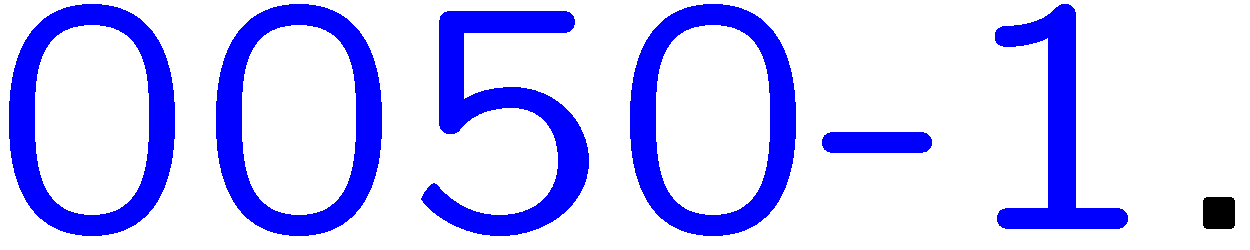 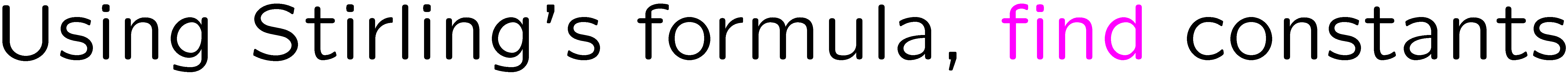 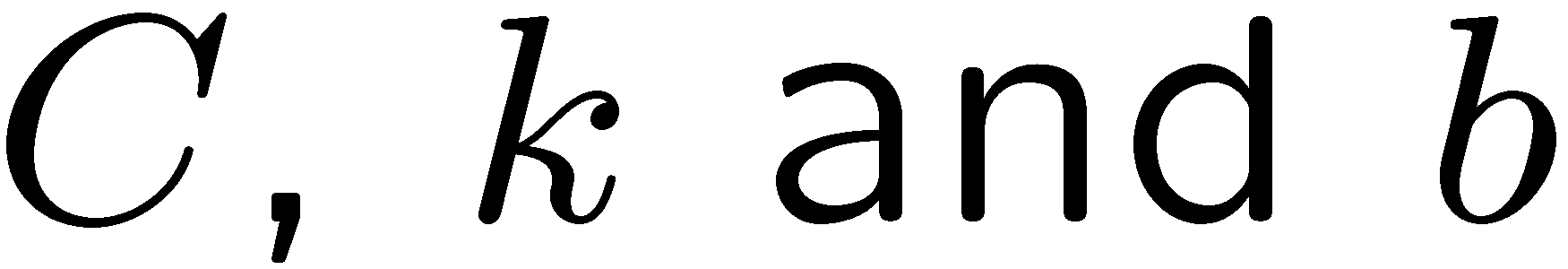 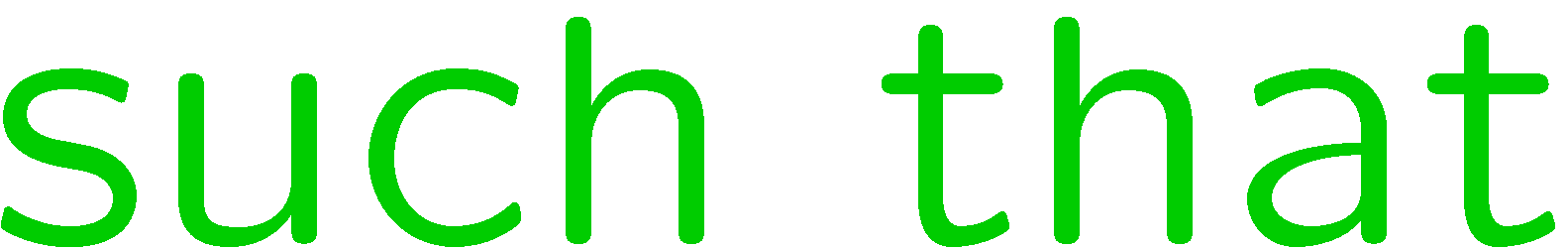 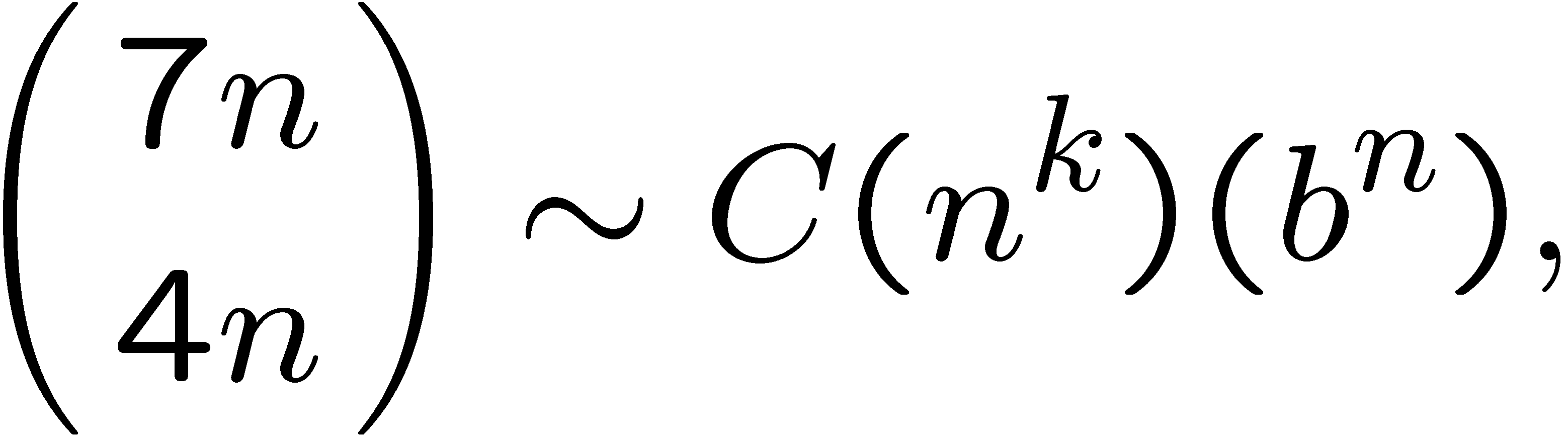 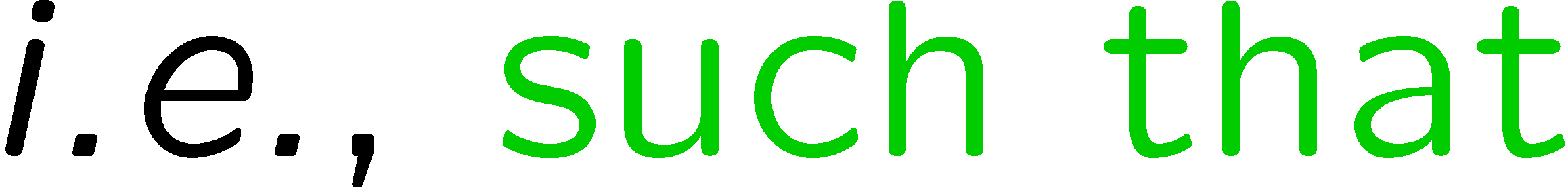 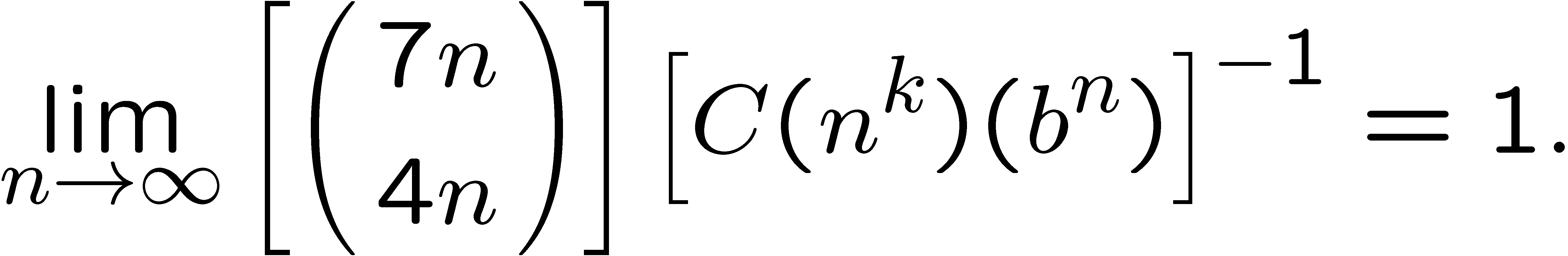 2